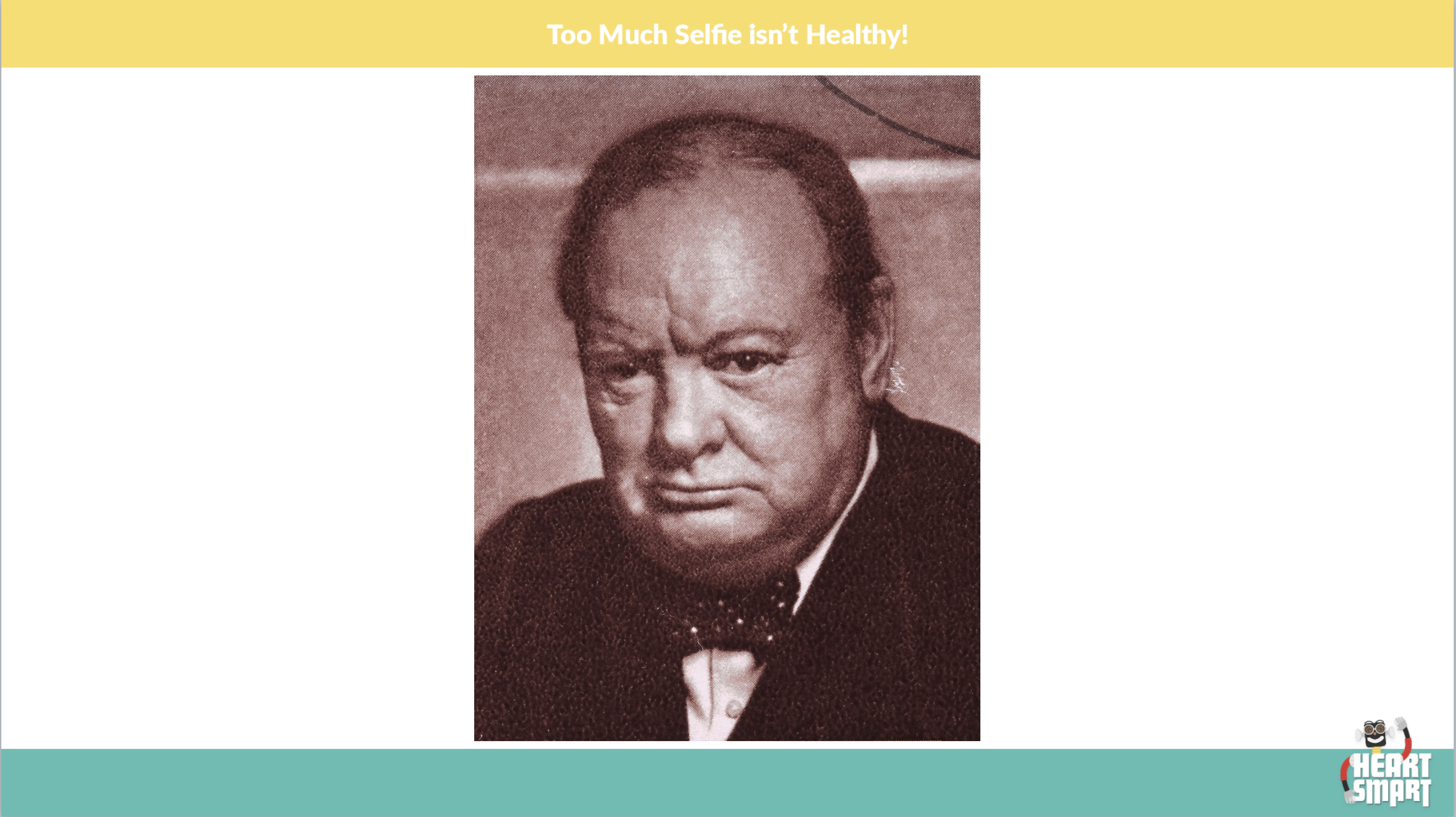 WE ARE LEARNING TO: 


Recognise and celebrate the impact kindness can have on another person.
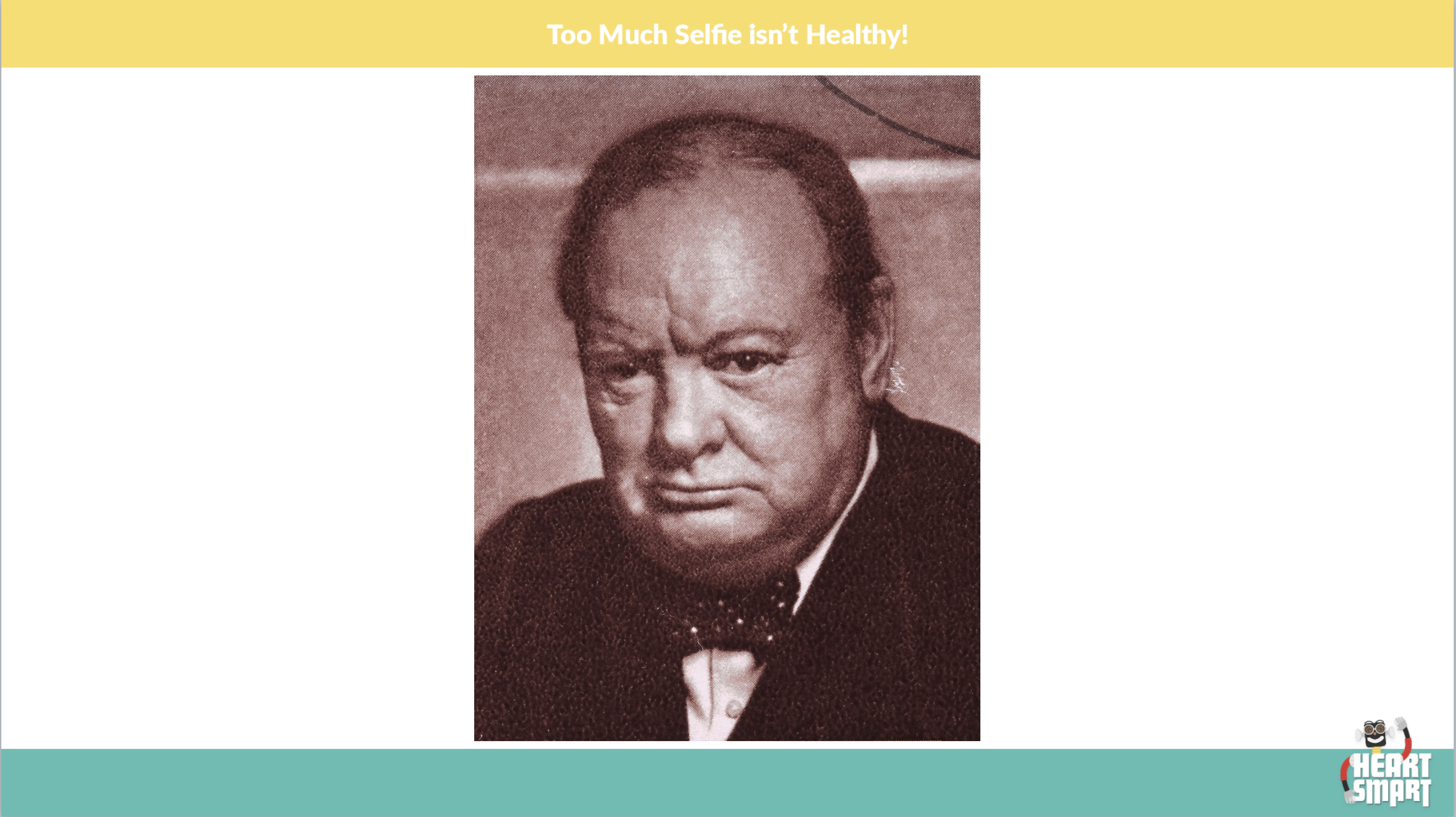 Winston Churchill
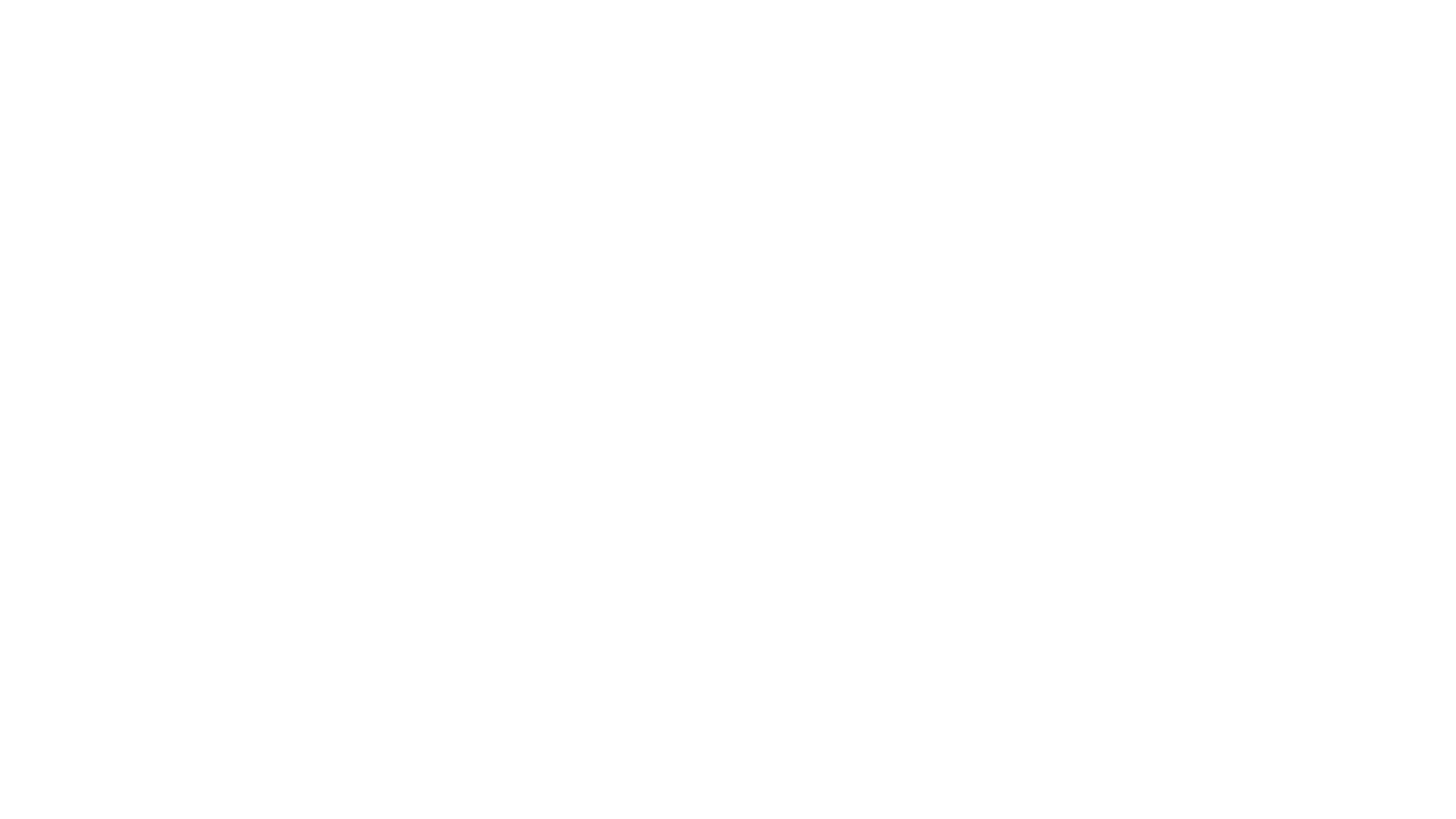 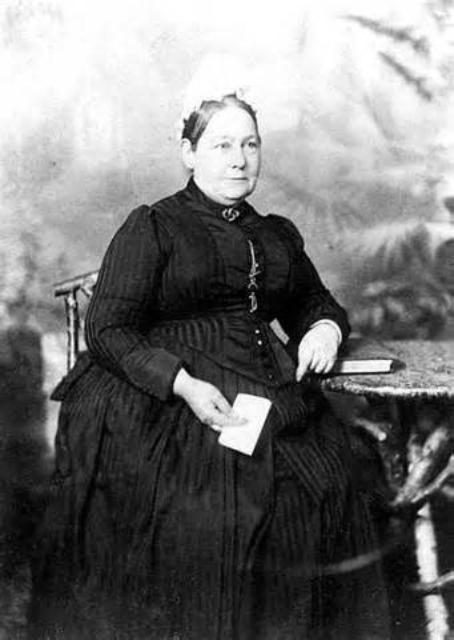 Elizabeth Everest
Can you design an award to honour Elizabeth for the way she looked after Winston?
God is fair; he will not forget the work you did and the love you showed for him by helping his people. And he will remember that you are still helping them. Hebrews 6:10